LITER in DECILITER
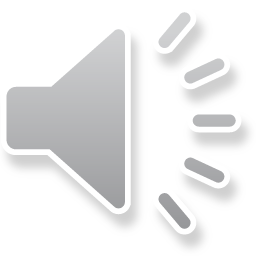 LITER
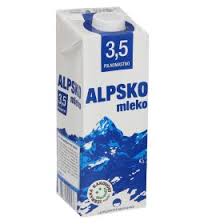 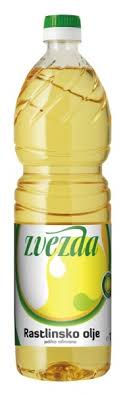 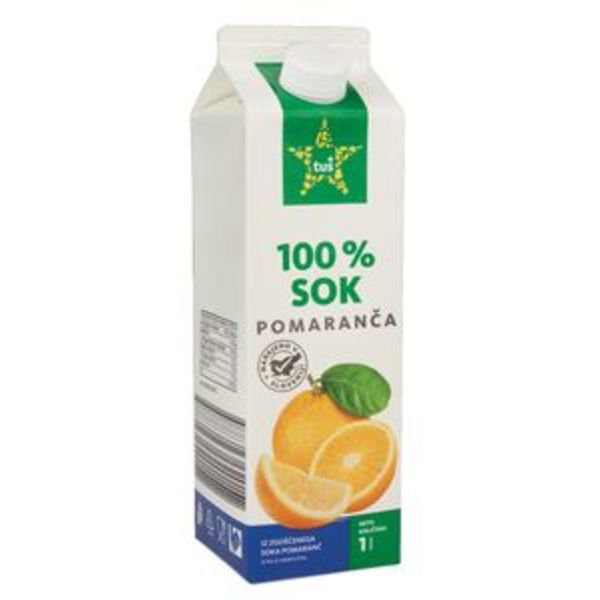 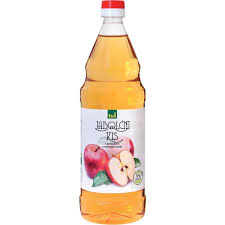 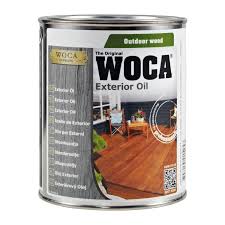 Liter zapišemo krajše 1l.
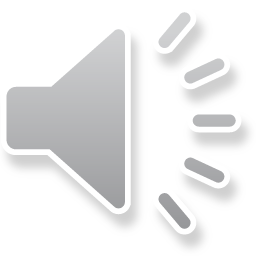 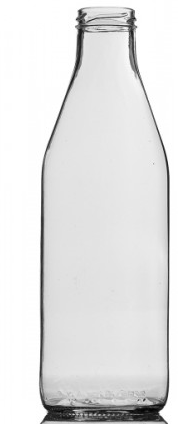 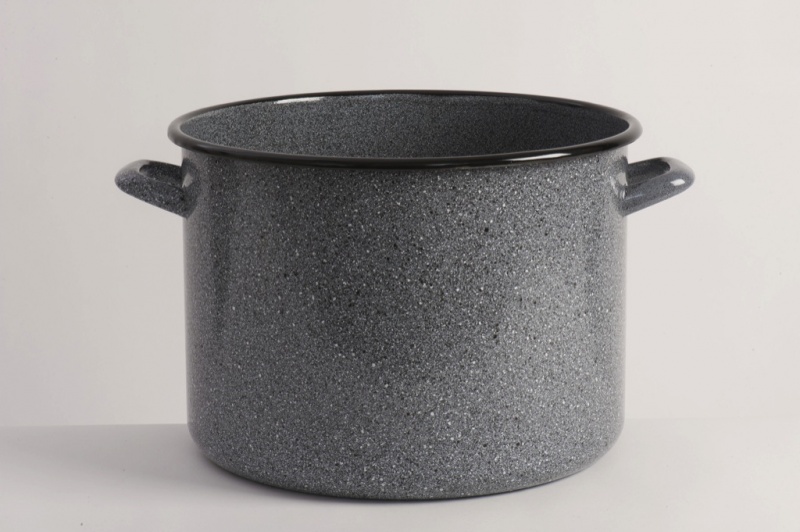 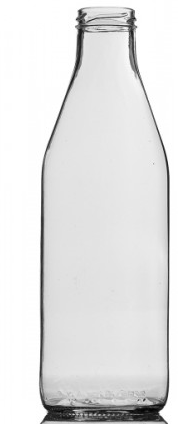 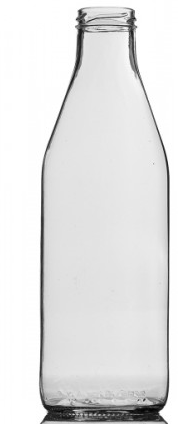 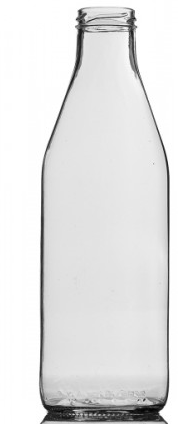 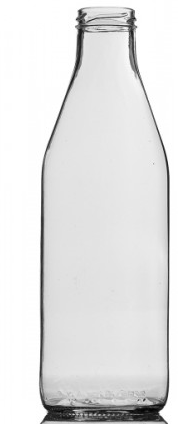 1l
1l
1l
1l
1l
10l
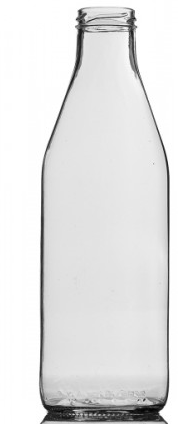 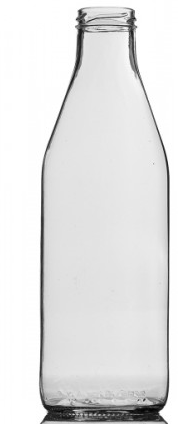 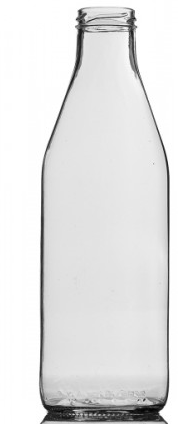 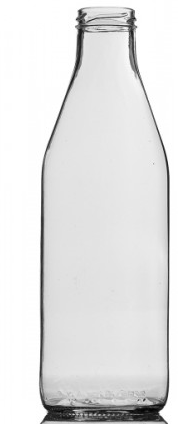 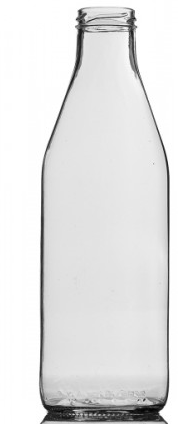 1l
1l
1l
1l
1l
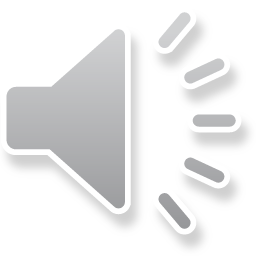 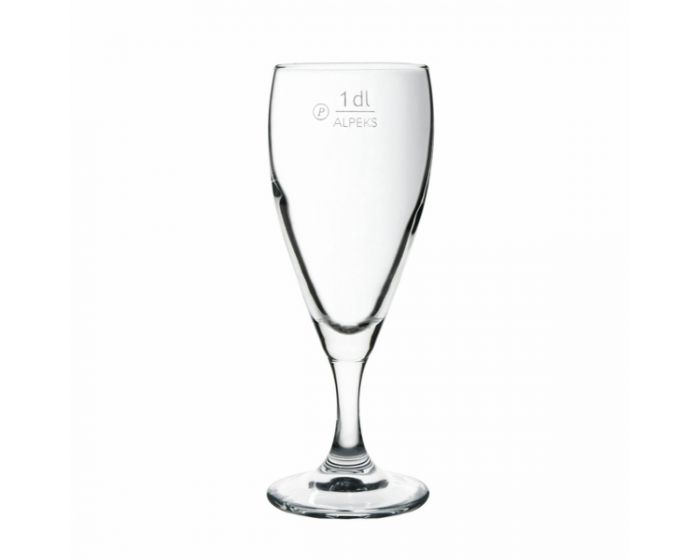 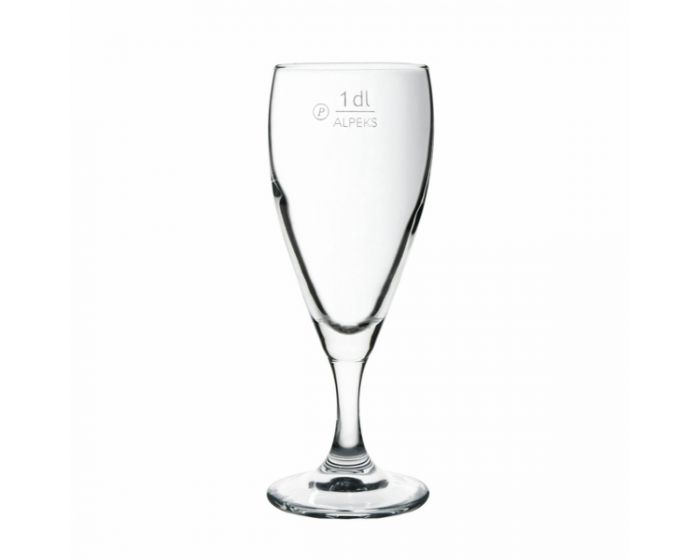 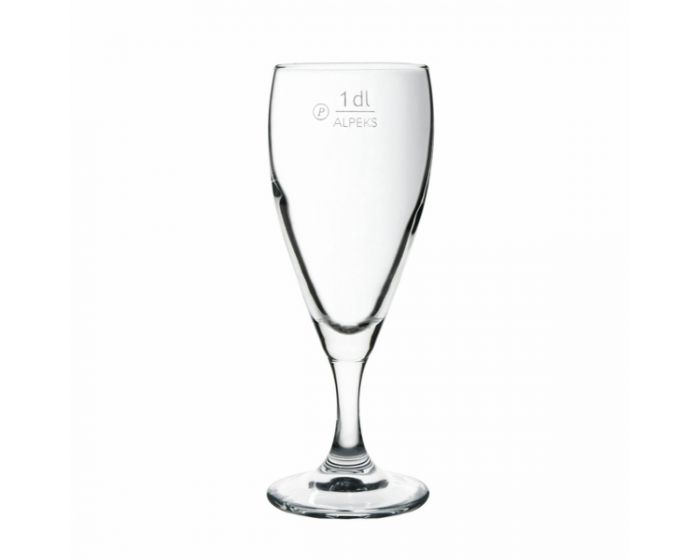 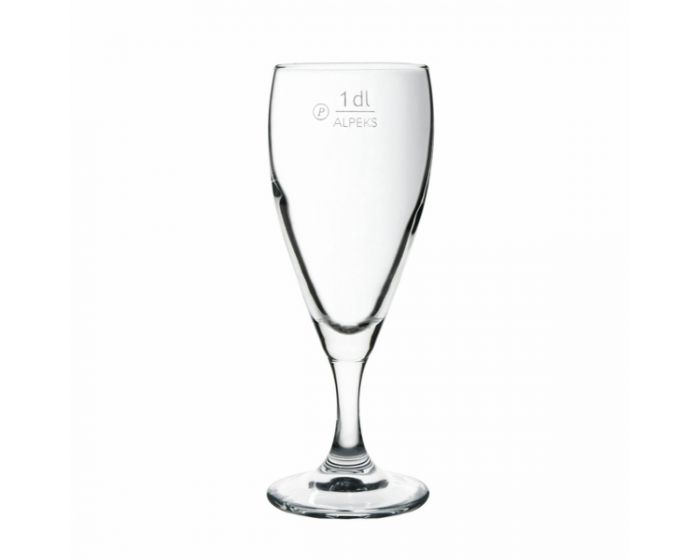 DECILITER
2 dl
1 dl
DECILITER krajše zapišemo 1dl
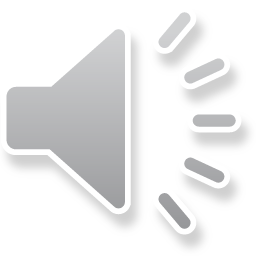 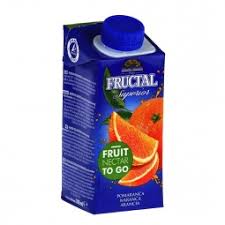 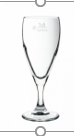 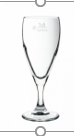 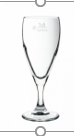 1dl
1 dl
1dl
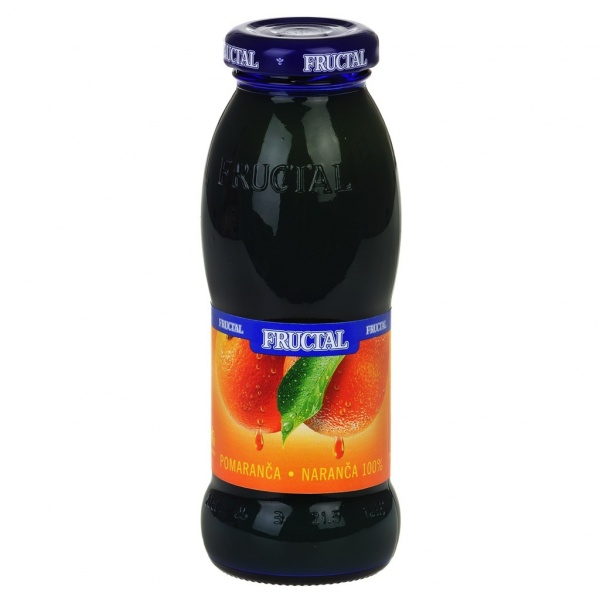 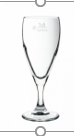 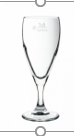 3 dl
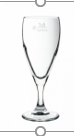 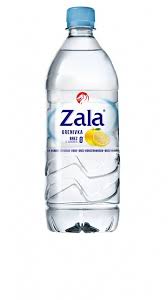 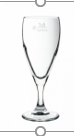 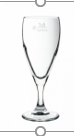 2 dl
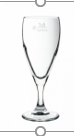 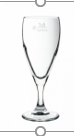 5 dl
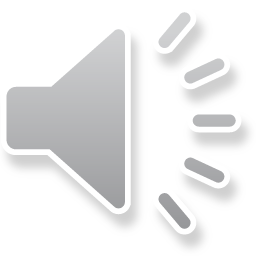 Napolnimo bomo steklenico, ki drži 1l.

 Vanjo bomo zlivali  po 1dl tekočine.




                  1l = 10 dl
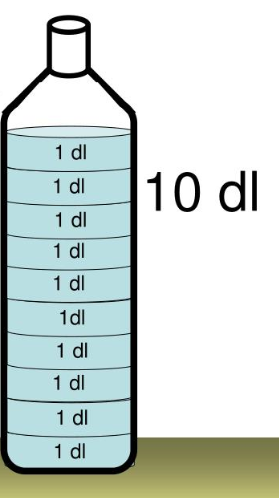 1 l =
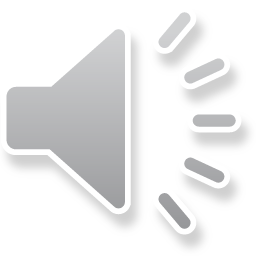